USC Grâce-Berleur (265129)
June 16 2009 at 4:06:51
Fonds Alex Fontaine-Borguet (265293)
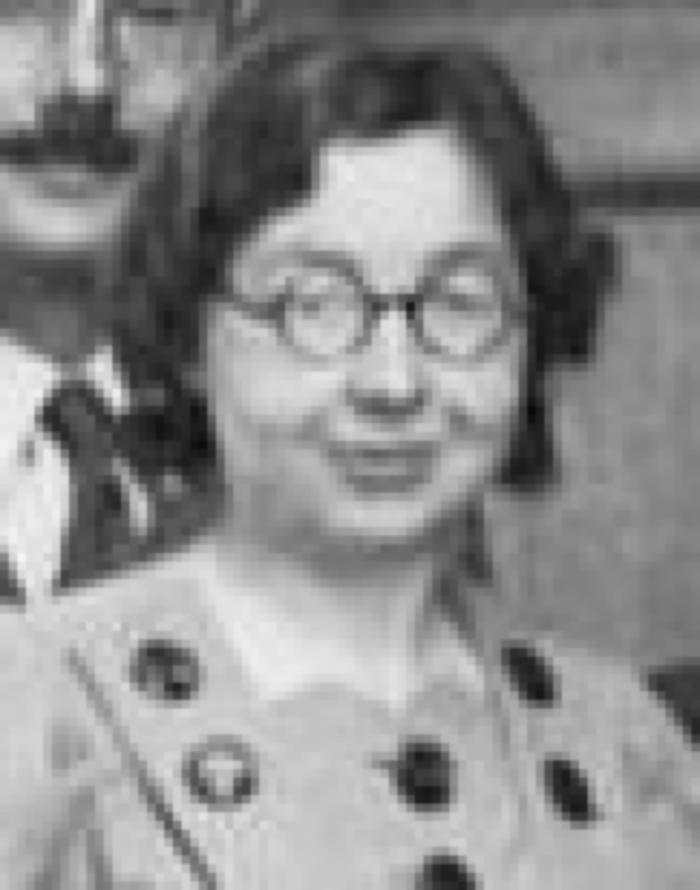 June 17 2009 at 11:06:37
Fonds Catherine Gillon (265300)
June 17 2009 at 11:06:26
Fonds Grévesse (265306)
June 17 2009 at 11:06:32
Fonds Christian Léonet (265329)
June 17 2009 at 12:06:10
Collection livrets ouvriers (265895)
June 18 2009 at 4:06:06
Le christianisme et Rome (327827)
February 11 2010 at 1:02:45
Théorie et application de l'impôt sur le capital (328122)
February 11 2010 at 1:02:46
Fonds (et collections) d'archives d'institutions (526008)
February 18 2011 at 11:02:36
Comptes-rendus, conférences, congrès, discours, lois, rapports (1275005)
January 9 2012 at 4:01:49
Discours (1275068)
January 9 2012 at 4:01:40
Correspondance. Tome I (1675987)
May 7 2012 at 10:05:14
Correspondance. Tome II (1676111)
May 7 2012 at 11:05:44
Correspondance. Tome III (1676186)
May 7 2012 at 11:05:24
Correspondance. Tome IV (1676347)
May 7 2012 at 11:05:12
Correspondance. Tome V (1676385)
May 7 2012 at 11:05:34
Correspondance. Tome VI (1676390)
May 7 2012 at 11:05:37
Correspondance. Tome VII (1676428)
May 7 2012 at 11:05:33
Correspondance. Tome VIII (1676508)
May 7 2012 at 11:05:21
Correspondance. Tome IX (1676566)
May 7 2012 at 11:05:24
Correspondance. Tome X (1676605)
May 7 2012 at 11:05
Correspondance. Tome XI (1676627)
May 7 2012 at 11:05:07
Correspondance. Tome XII (1676685)
May 7 2012 at 11:05:27
Correspondance. Tome XIII (1676769)
May 7 2012 at 11:05:27
Correspondance. Tome XIV (1676788)
May 7 2012 at 11:05:21
Ventilation des mines : études théoriques et pratiques (1918725)
September 10 2012 at 12:09:39
Histoire du mouvement ouvrier en Belgique 1830-1914 : Table des matières (3753425)
March 26 2015 at 2:03:42
Conseil national de Protection de la jeunesse et Comité de Protection de la jeunesse (4027077)
October 20 2015 at 2:10:35